এই স্লাইডটি সন্মানিত শিক্ষকবৃন্দের জন্য
স্লাইডটি হাইড করে রাখা হয়েছে। F-5 চেপে শুরু করলে 
হাইড স্লাইডগুলো দেখা যাবে না। এই পাঠটি শ্রেনিকক্ষে উপস্থাপনের সময় প্রয়োজনীয় পরামর্শ প্রতিটি স্লাইডের নীচে নোট আকারে সংযোজন করা হয়েছে। শ্রেণিতে কনটেন্টটি দ্বারা পাঠ উপস্থাপনের পূর্বে পাঠ্য বইয়ের নির্ধারিত পাঠের সাথে মিলিয়ে নিতে এবং কাজের/সমস্যার সমাধান শ্রেণিতে উপস্থাপনের আগে তৈরি করে নিতে সবিনয় অনুরোধ করা হল।
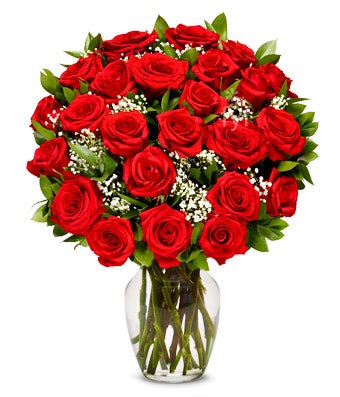 স্বাগতম
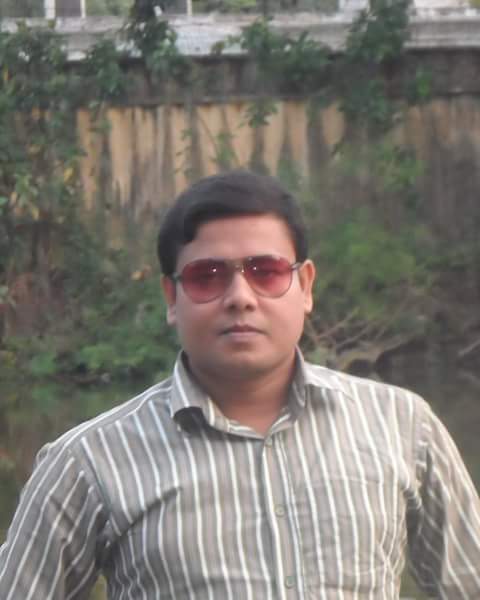 পাঠ পরিচিতি
শ্রেণি- প্রাক প্রাথমিক   
বিষয়:  বাংলা   
সময়ঃ ৪0মিঃ
তারিখঃ১৭/০৮/২০২০ইং
শিক্ষক পরিচিতি  
মোঃ সাইফুল ইসলাম সাইফ
সহকারি শিক্ষক (গণিত)
সারমারা নাছির উদ্দিন উচ্চ বিদ্যালয় 
বকশীগঞ্জ, জামালপুর
 মোবাইলঃ ০১৭২২-৭০৩৭২৭ 
 ইমেইলঃ saifulislambtt16@gmail.com
বাংলা ব্যঞ্জন বর্ণমালার শিক্ষা
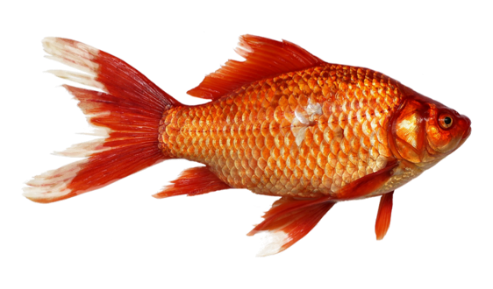 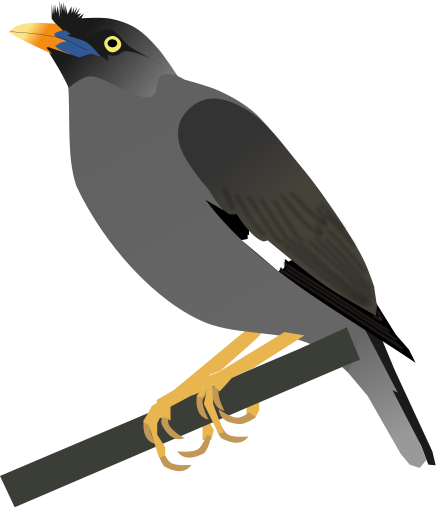 আ
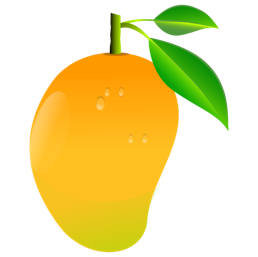 A
2
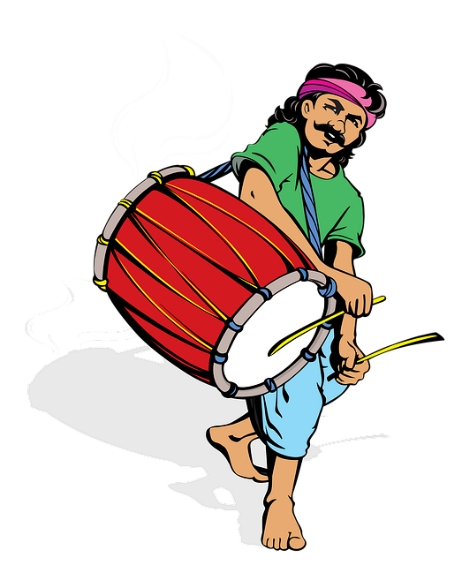 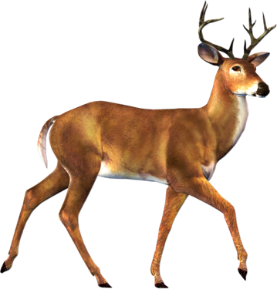 ১
B
ক
অ
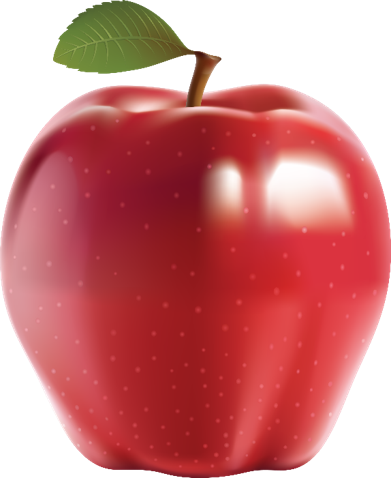 খ
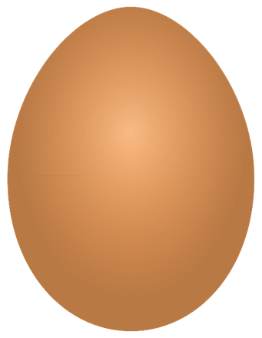 ২
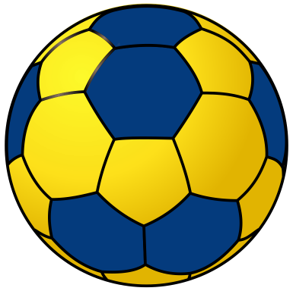 1
২
দুই
১
এক
৪
চার
৩
তিন
৫
পাচ
৪
চার
৬
ছয়
৫
পাঁচ
৮
আট
৭
সাত
১০
দশ
৯
নয়
১2
বার
1১
এগার
১৪
চৌদ্দ
1৩
তের
১৬
ষোল
1৫
পনের
১৮
আঠার
1৭
সতের
২০
বিশ
1৯
উনিশ
২২
বাইশ
২1
একুশ
২৪
চব্বিশ
২৩
তেইশ
২৬
ছাব্বিশ
২৫
পচিশ
২৮
আটাশ
২৭
সাতাশ
৩০
ত্রিশ
২৯
ঊনত্রিশ
৩২
বত্রিশ
৩১
একত্রিশ
১৪
চৌত্রিশ
৩৩
তেত্রিশ
৩৬
ছত্রিশ
৩৫
পঁয়ত্রিশ
৩৮
আটত্রিশ
৩৭
সাঁইত্রিশ
৪০
চল্লিশ
৩৯
ঊনচল্লিশ
৪২
বিয়াল্লিশ
৪১
একচল্লিশ
৪৪
চুয়াল্লিশ
৪৩
তেতাল্লিশ
৪৬
ছেচল্লিশ
৪৫
পঁয়তাল্লিশ
৪৮
আটচল্লিশ
৪৭
সাতচল্লিশ
৫০
পঞ্চাশ
৪৯
ঊনপঞ্চাশ
৫২
বায়ান্ন
৫১
একান্ন
৫৪
চুয়ান্ন
৫৩
তিপ্পান্ন
৫৬
ছাপ্পান্ন
৫৫
পঞ্চান্ন
৫৮
আটান্ন
৫৭
সাতান্ন
৬০
ষাট
৫৯
ঊনষাট
৬২
বাষট্টি
৬১
একষট্টি
৬৪
চৌষট্টি
৬৩
তেষট্টি
৬৬
ছেষট্টি
৬৫
পঁয়ষট্টি
৬৮
আটষট্টি
৬৭
সাতষট্টি
৭০
সত্তর
৬৯
উনসত্তর
৭২
বাহাত্তর
৭১
একাত্তর
৭৪
চুয়াত্তর
৭৩
তিয়াত্তর
৭৬
ছিয়াত্তর
৭৫
পঁচাত্তর
৭৮
আটাত্তর
৭৭
সাতাত্তর
৮০
আশি
৭৯
ঊনআশি
৮২
বিরাশি
৮১
একাশি
৮৪
চুরাশি
৮৩
তিরাশি
৮৬
ছিয়াশি
৮৫
পঁচাশি
৮৮
আটাশি
৮৭
সাতাশি
৯০
নব্বই
৮৯
ঊননব্বই
৯২
বিরানব্বই
৯১
একানব্বই
৯৪
চুরানব্বই
৯৩
তিরানব্বই
৯৬
ছিয়ানব্বই
৯৫
পঁচানব্বই
৯৮
আটানব্বই
৯৭
সাতানব্বই
১০০
একশ
৯৯
নিরানব্বই
১০০
একশ
৯৯
নিরানব্বই
1      2       3      4      5    6     7       8       9    10  11   12     13    14    15 16   17    18     19    20 21   22    23     24    25 26   27    28     29    30 31   32    33    34    35 36   37    38     39    40 41   42    43     44    45 46   47    48     49    50
51   52  53   54   55 56   57  58   59   60 61   62  63   64   65 66   67   68   69  70 71   72   73   74  75 76   77   78   79  80 81   82   83   84  85 86   87   88   89  90 91   92   93   94  95 96   97   98  99 100
সবাইকে ধন্যবাদ